Klauwverzorging
Waarom klauwverzorgen
Om klauw en been problemen te voorkomen en te genezen
Levensduur van een koe te verlengen
Bedrijfseconomische schade
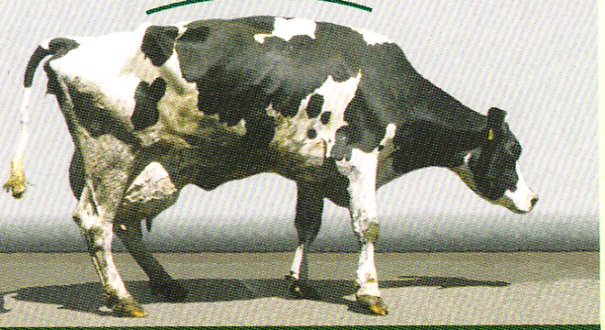 Directe kosten –   kosten behandeling
                              niet leveren van melk.

Indirecte kosten – lagere melkproductie
                              verminderde vruchtbaarheid
                              vervroegde afvoer
Klauwziekten
Stinkpoot
Tussenklauwonsteking
Zoolzweer
Mortelaro
bevangenheid
Kenmerken stinkpoot
Eczeem in de tussen klauwhuid
Kloven in bal gebied
Overmatige hoorn groei
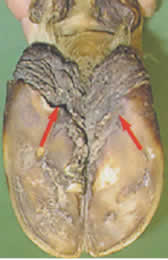 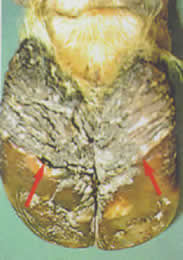 Behandeling
Tijdig en vakkundig klauw bekappen.
Regelmatig voetbaden.
Verbeter de hygiëne en ventilatie in de stal
Eventueel weidegang
zoolzweer
Koe loopt kreupel – matig tot ernstig
Bij bekappen een zichtbaar defect in het hoorn tot op het leven
Leven kan uitstulpen
Bij ernstig geval kan balgebied pijnlijk en gezwollen zijn
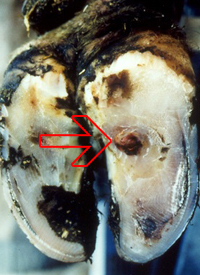 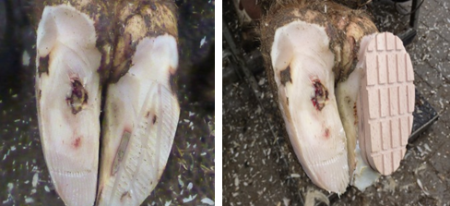 behandeling
Hoorn verwijderen, zweer ontlasten
Bij eenvoudige zoolzweer getroffen klauw verlagen (ontlasten)
Eventueel blokje leggen als hoogte verschil gering is
Tussenklauw ontsteking
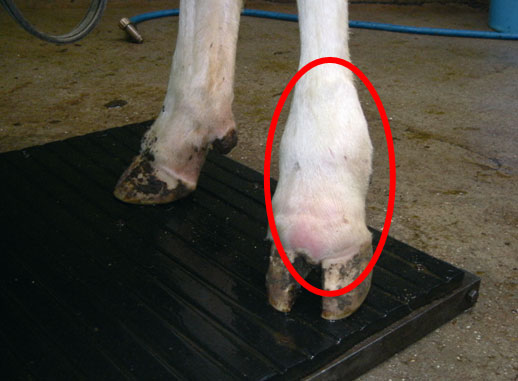 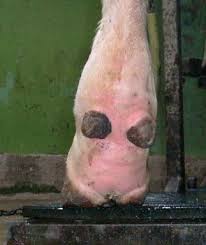 Kenmerken
Acute kreupelheid
Harde, warme rode zwelling in de kootholte net boven de tussenklauw spleet
Koe neemt een pijnlijke houding aan, tilt de poot net boven de grond
bedrijfsmaatregelen
Zorg voor een gezonde tussenklauwhuid
Voetbaden
Zorg voor een goede hygiëne in de stal
    - Goede ventilatie 
    - schone roosters
mortelaro
Oorzaak 

Huisvesting, Hygiëne, Ventilatie, Voeding
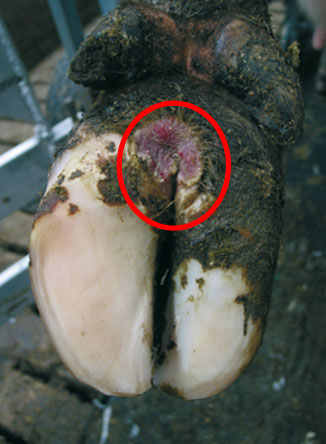 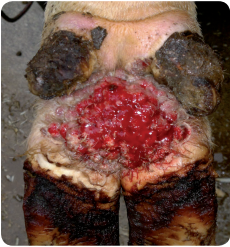 Preventie mortelaro
Schone frisse stal
Droge vloer
Regelmatig voetbad met 3,5% - 5% formaline ( 3 lang -1m breed 0,15 diep)
200 -250 koe passages / melkmaal
Frequentie afhankelijk van besmetting
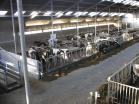 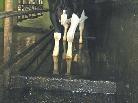 Behandeling mortelaro
Wond schoonmaken met doek of papier



Wond in sprayen met  spray na 30 sec herhalen, of behandelen met hoofpasta en in tapen.(na 4 dagen verwijderen)
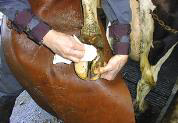 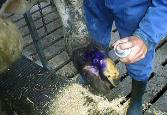 Bevangenheid
Bevangenheid is een stofwisselingsziekte, 
is te herkennen aan de
geknikte klauw,
afzakkende groeiringen,
Rode en gele verkleuringen van de zool.
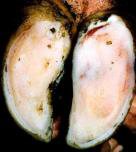 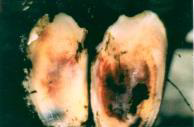 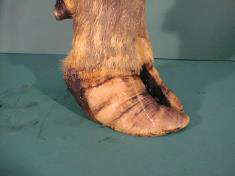 Oorzaken ?
Pensverzuring
Met nageboorte blijven staan (baarmoederontsteking)
(slepende)melkziekte
Rantsoen schommeling
Tyloom
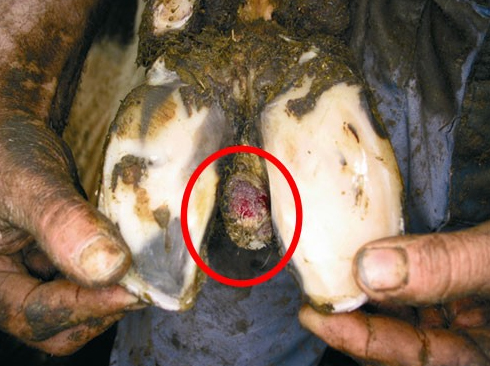 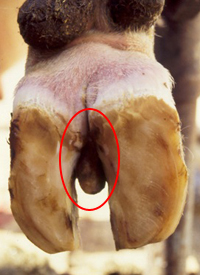 oorzaak
Verwaarloosde Tussenklauwontsteking
stinkpoot
behandeling
Klauw vakkundig bekappen- tyloom vrij maken
Eventueel laten verwijderen door dieren arts
Preventie
Bestrijd stinkpoot infecties en Tussenklauwontsteking
Koeien  tijdig behandelen
5 stappen plan
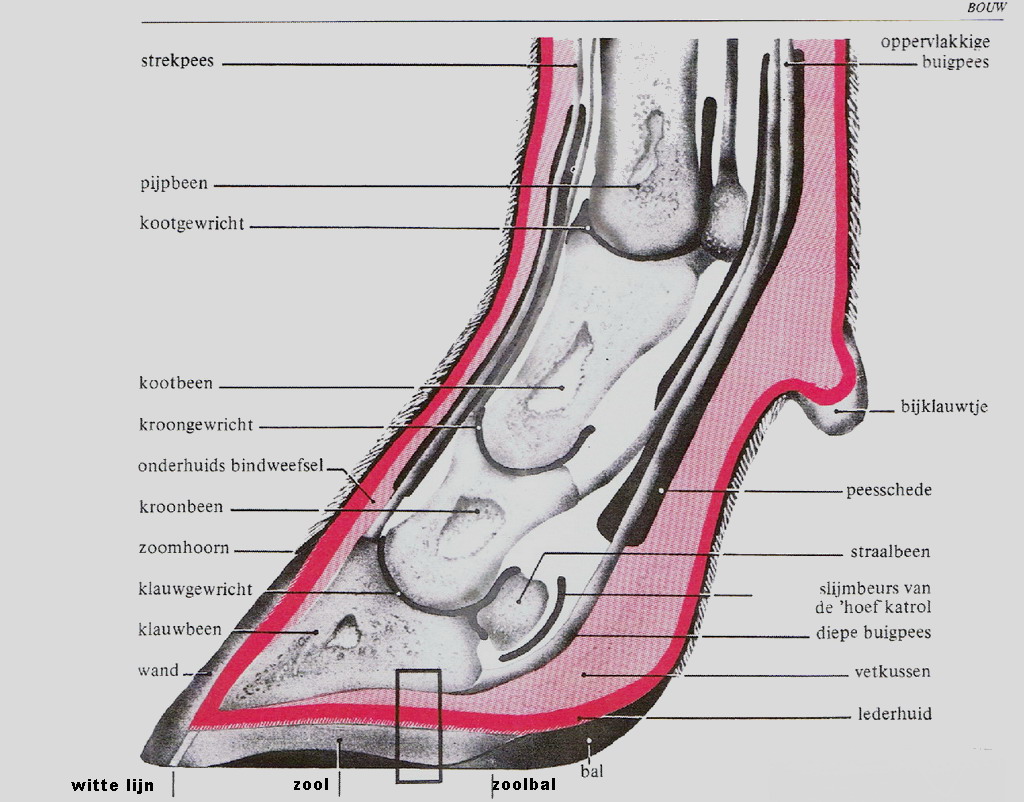 Preventieve fase
Stap 1, breng de binnenklauw op lengte
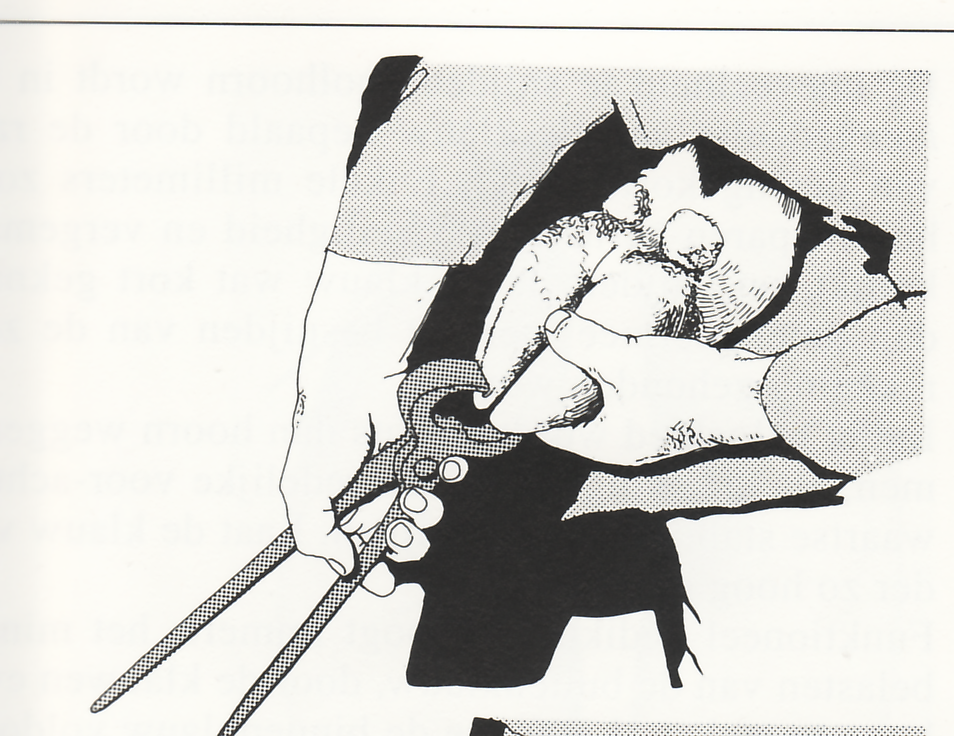 Stap 2  maak buitenklauw op lengte
binnenklauw vlak snijden
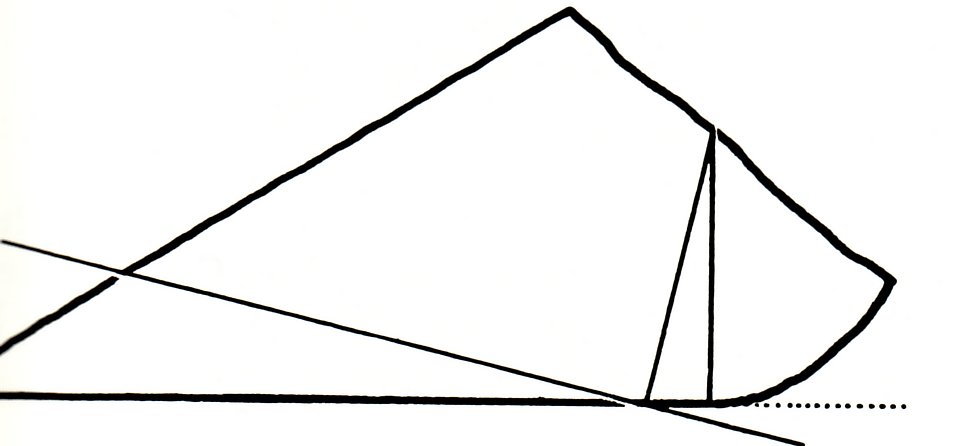 Maak de buitenklauw even hoog als de binnenklauw
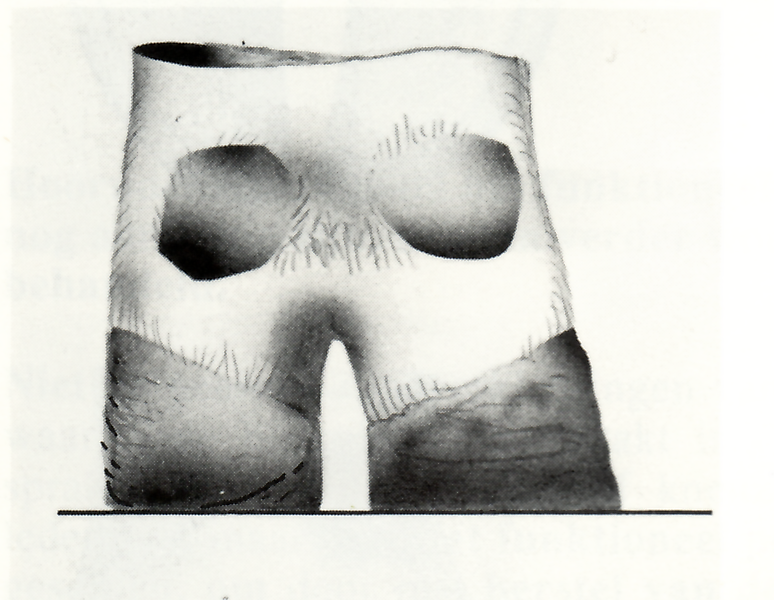 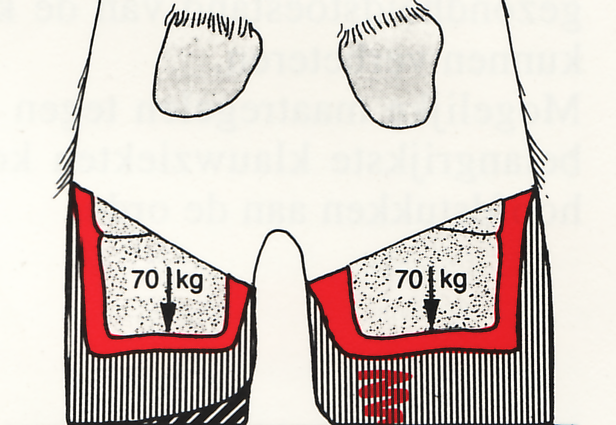 Stap 3 zoolmodel aan brengen
Curatieve fase
stap 4,

              Probleem oplossen. 

                    Stap 5,

          Los hoorn verwijderen.
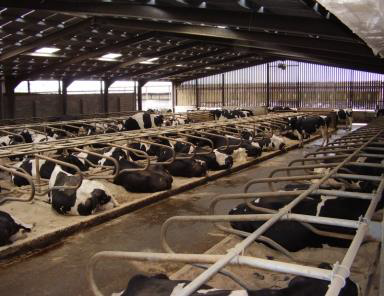 •Koecomfort/ mechanische-
Beschadigingen.
•Ligbed
•Ventilatie
•schone vloeren/ uitloop melkstal/ paden-losse    roosters.
•Hygiëne- schoon drinkwater
•(over)bezetting
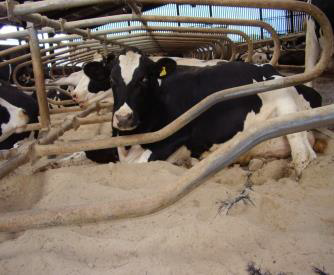 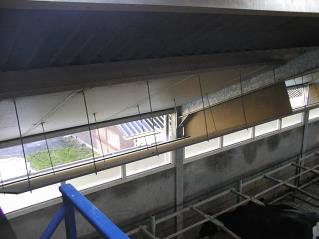 Vragen ?
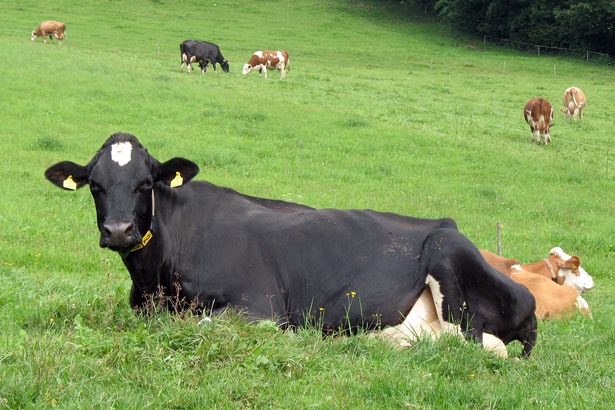